PowerPoint Project Milestones Timeline Template
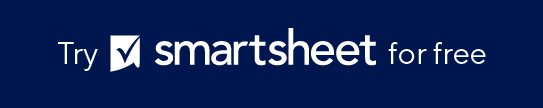 PROJECT NAME
PROJECT DELIVERABLE
Enter Text
TODAY
MILESTONE 1 • 00/00

Title / Description
MILESTONE 2 • 00/00

Title / Description
MILESTONE 3 • 00/00

Title / Description
MILESTONE 4 • 00/00

Title / Description
MILESTONE 5 • 00/00

Title / Description
Task 1: 00/00 • 0 DAYS
Task 2: 00/00 • 0 DAYS
Task 3: 00/00 • 0 DAYS
Task 4: 00/00 • 0 DAYS
Task 5: 00/00 • 0 DAYS
Task 6: 00/00 • 0 DAYS
PROJECT MILESTONES TIMELINE
COMMENTS